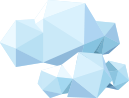 学生社团招新啦
学生社团招新啦
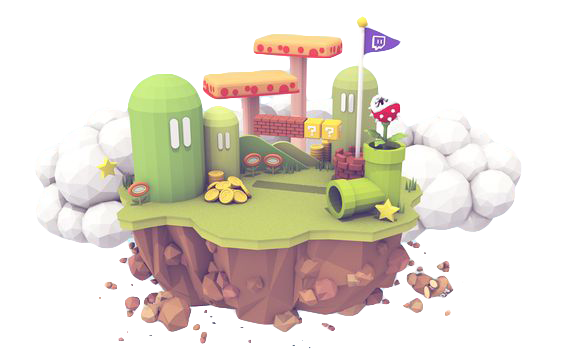 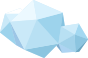 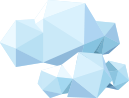 汇报人：XXX   汇报时间：xx年xx月
01
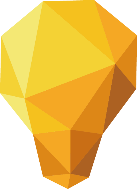 协会简介
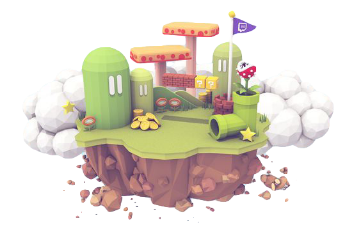 请在这里添加文本内容请在这里添加文本内容请在这里添加文本内容请在这里添加文本内容请在这里添加文本内容请在这里添加文本内容请在这里添加文本内容请在这里添加文本内容请在这里添加文本内容请在这里添加文本内容请在这里添加文本内容请在这里添加文本内容请在这里添加文本内容请在这里添加文本内容请在这里添加文本内容请在这里添加文本内容请在这里添加文本内容请在这里添加文本内容
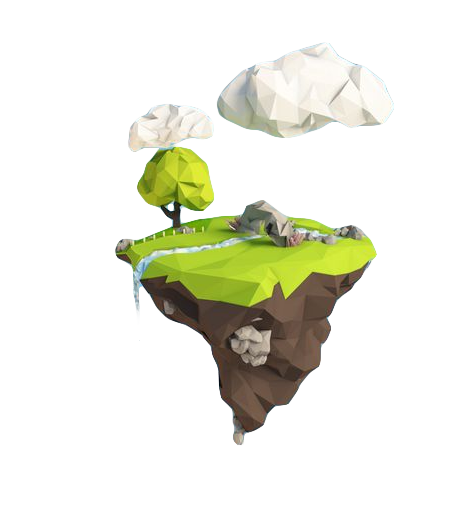 01
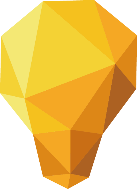 部长介绍
部长：XXX
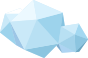 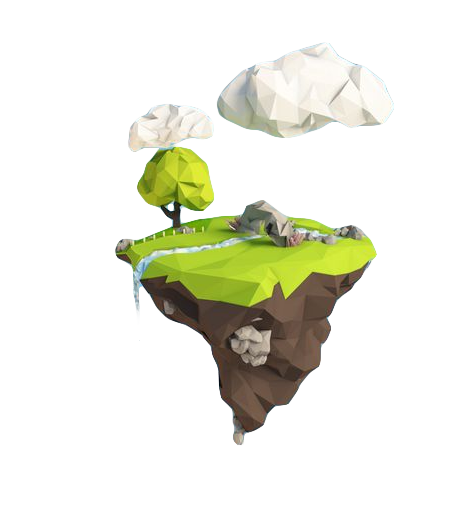 座右铭：成功就在于面临挫折打击时，勇敢的再跨一步
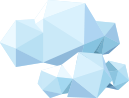 01
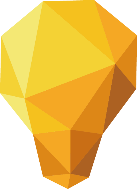 副部长介绍
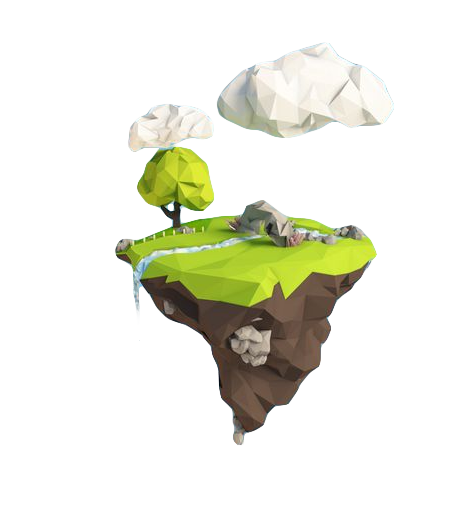 副部长：XXX
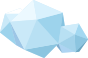 座右铭：具有成功意识的人一定会成功，随意容许自己产生失败意识的人必定失败一次
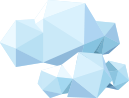 02
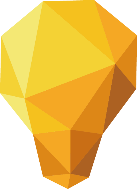 组织建设
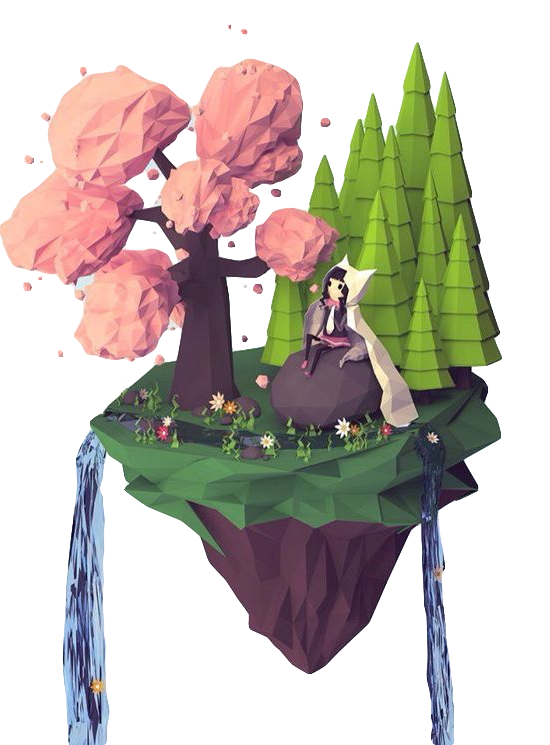 网络部
编辑部
财务部
宣传部
活动部
外联部
03
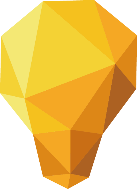 活动风采
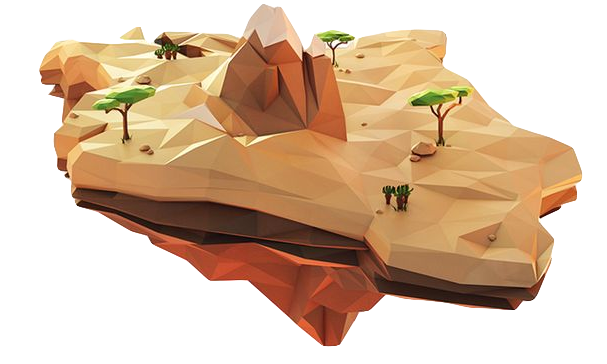 经过前任会员共同的努力和奋斗，发展到现在有一定的影响力的社团，逐步由一个年轻的社团走向一个成熟，这当中有每一个会员艰辛的付出和汗水，心理协会在全体社员的努力下共成功举办了以下重大活动
03
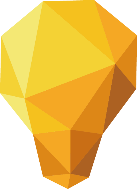 活动风采
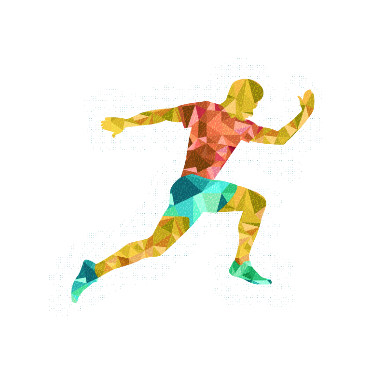 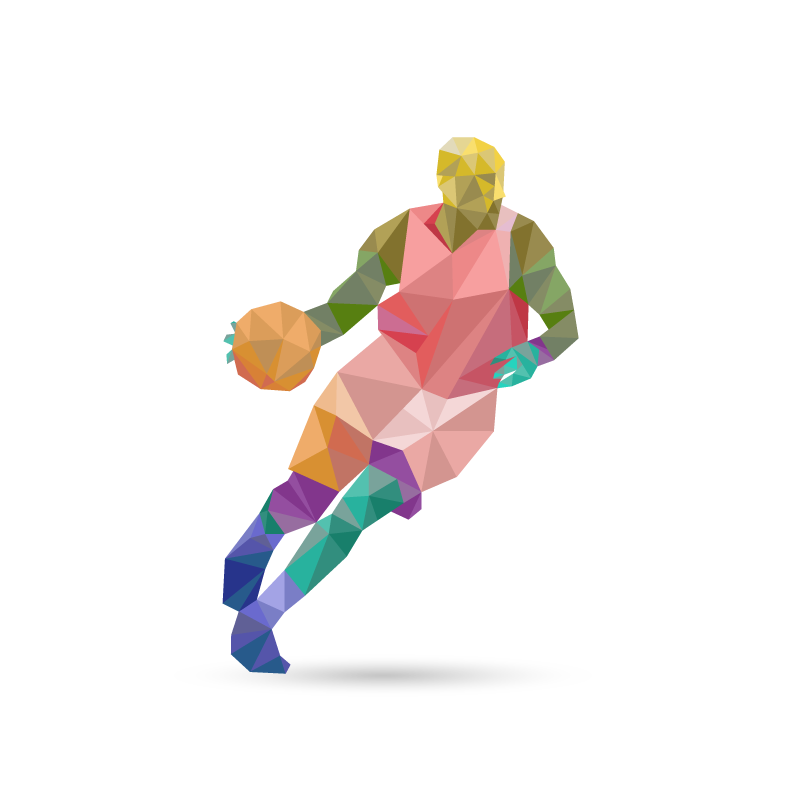 学生社团作为培养学生兴趣爱好、繁荣校园文化生活的第二课堂
学生社团作为培养学生兴趣爱好、繁荣校园文化生活的第二课堂
学生社团作为培养学生兴趣爱好、繁荣校园文化生活的第二课堂
04
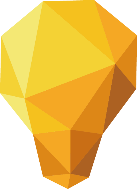 招新要求
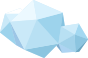 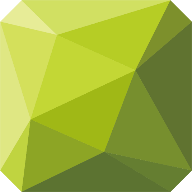 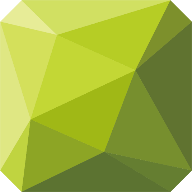 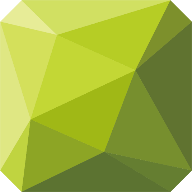 02
03
01
热爱生活
喜欢新朋友
热爱读书
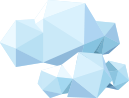 05
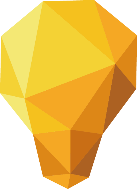 招新时间
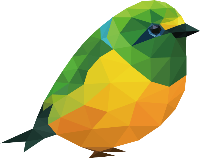 20xx年9月15日
招新时间：
XXXXXXXXXXXXX
招新地点：
xxxxxxxxxx
联系方式：
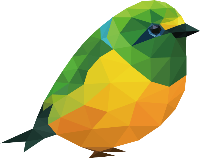 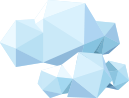 感谢聆听
感谢聆听
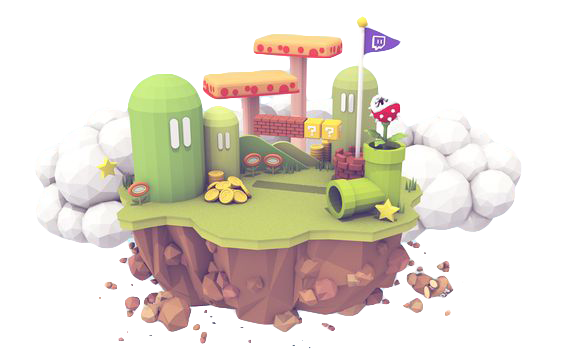 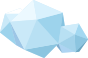 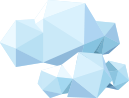